Chapter 1

Thinking Like a Sociologist
Learning Objectives
Understand the concept of the sociological imagination
Read about the history and development of sociology as a social scientific discipline
Be introduced to foundational concepts of sociology: social structure, society, social institutions, and roles
Be able to distinguish between the four main theoretical approaches : conflict theory, functionalism, symbolic interactionism, and feminism
Consider how learning about sociology as a discipline can be useful in many aspects of your life
Introduction
The Sociological Imagination and Sociology’s Beginnings
Foundational Concepts of Sociology
Knowing What We Know
Ways of Looking at Sociology 
Skills Gained from Studying Sociology
The Sociological Imagination and Sociology’s Beginnings
C. Wright Mills and the Sociological Imagination
Sociological imagination: The ability to see the underlying societal causes of individual experiences and issues.

Society: A group of people who occupy a particular territory, feel they make up a unified and distinct entity, and share a standard set of assumptions about reality.
C. Wright Mills and the Sociological Imagination, cont’d
Norms: The rules or expectations of behaviour people consider acceptable in their group or society
Norms vary from one society to another and change over time

Values: Shared understanding of what a group or society considers suitable, right, and desirable; a way of viewing the world and attaching positive or negative sentiments.
Values vary between communities and change over time
C. Wright Mills and the Sociological Imagination, cont’d
Using your sociological imagination:
Applying critical thinking skills to social issues 
Way of thinking about society as a tapestry of individual lives interacting and evolving in time
Lens through which to make the world come alive
Peter Berger and Understanding Sociology
Understanding sociology also means seeing the general in particular cases (Peter Berger 1963)
According to Berger (1963) this means looking at seemingly unique individual events or circumstances and finding patterns and trends that might point to broader forces at work
Sociologists need to hone their imagination by seeing the strange in the familiar. 
e.g., Marriage, Life Transitions
Both techniques helps us to use our sociological imagination to connect personal troubles to public issues.
The Beginnings of Sociology as a Discipline
Age of Enlightenment (roughly 1650 to 1850)
The Enlightenment promoted secular (nonreligious) institutions, the rule of law, free economic markets, and mass literacy.
Early nineteenth century sociologists began to develop a science of society
Sociology’s three founding figures:
Émile Durkheim
Karl Marx
Max Weber
The Beginnings of Sociology as a Discipline, cont’d
Important role of science and technology in sociology’s development
 Elective affinity—a deep compatibility of goals and purposes—between technological change and the rise of sociology
Golden Age of Technology (roughly 1870 to 1940)
Sociology explored ways to solve the social problems associated with industrialization and modernization
Founders of Sociology - Émile Durkheim
Born in 1858 in France
 A Jew in an anti-Semitic European world
 Became and academic
Completed doctoral thesis The Division of Labor in Society in 1893 
Completed classic study Suicide in 1897
Suicide (1897/1951)	
Sociological method: 
Social patterns—that is, variations in incidence according to gender, age, religion, marital status, location, and period, for example. For this reason, sociology must study “social facts . . . as realities external to the individual.”
Founders of Sociology - Karl Marx
Born a Jew in Prussia, in 1818 
 Joined the Communist League
1848 published Manifesto of the Communist Party (also known as The Communist Manifesto)
Unavoidable collapse of capitalism and thus the end to social inequality and social strife
Argued that capitalism continually splits society into two opposing classes, the bourgeoisie (who control the means of production) and the proletariat (who do the work producing goods or services).
Founders of Sociology - Max Weber
Born in 1864 in Germany 
Wrote on various topics: politics, science, religion, law, formal organization, and economics, among others 
The Protestant Ethic and the Spirit of Capitalism
Argues that religion was one reason the economies of the West and East developed differently 
General Economic History (1923)
Weber’s final work, brings together all his unique interpretations of economic change.
Founders of Sociology, cont’d
Many other early sociologists played essential roles in founding sociology
 Because of racism and sexism within society and within academia, these important figures continue to be marginalized.
Founders of Sociology, cont’d
Women of Sociology 
Harriet Martineau wrote the treatise Society in America in 1837, in which she criticized the social injustices that women, slaves, and the working poor often experienced
Dorothy Smith, a prominent twentieth-century Canadian sociologist, wrote about one’s place in society affecting how one sees that society
Theda Skocpol, a sociologist noted for her studies of revolution and state formation
Juliet Schor, an expert on the study of the ways people use their time and spend their money
Lynn McDonald, a Canadian sociologist who studied the contribution of Florence Nightingale to health care
Lorna Marsden, a Canadian sociologist who studied the role of women in politics and higher education
Founders of Sociology, cont’d
Racialized people also played an important role in the development of sociology and continue to do so today
Hidden Figures - BIPOC in Sociology
W.E.B. Du Bois did significant work in the early twentieth century on the effects of slavery and racial discrimination in American society 
Frantz Fanon, the great North African thinker and psychoanalyst, wrote in the mid-twentieth century about the ways that colonization affects both the colonized and the colonizer 
Orlando Patterson, a Jamaican-born sociologist, has written prize-winning works about freedom and slavery in the United States and Jamaica 
Ibn Khaldun, of the fourteenth century, he studied social cohesion in different kinds of communities and put forward a cyclical theory of nations and empires.
Foundational 
Concepts of Sociology
Foundational Concepts of Sociology
Social structure: Any enduring, predictable pattern of social relations among people in society that constrains and transforms people’s behaviour, shaping it to the requirements of the social situation.
Culture: The shared lens of values and beliefs through which we view reality. 
Cultural Relativism: an acceptance of human diversity and the ways that people in different cultures behave in different ways.
Foundational Concepts of Sociology
Constraining power: The ability of a social institution to control people’s behaviour and increase their obedience to social norms, and to limit their life chances and opportunities.
E.g., marriage; parenthood
Transformative power: The ability of a social institution or experience to radically change people’s routine practice
Foundational Concepts of Sociology, cont’d
Social institution: A social structure governed by stable patterns of rules and expectations. Social institutions include the family, the school, the church, the economy, and the polity.
E.g., the family, education, religious, economic and political structures
Social relationship: A pattern of continuing contact and communication between two or more people that follows an expected pattern.
Foundational Concepts of Sociology, cont’d
Status: The rights, duties, and lifestyle that people associate with a particular role in an institution or society.

Role: The way people expect us to act in a social situation as a member of a particular category, for example, the way people expect us to act as a man or a woman, an old or a young person, a teacher or a student, and so on. We all play multiple roles at any given time and change roles as we pass through life.
Foundational Concepts of Sociology, cont’d
Interaction: A patterned exchange of information, judgment, confirmation, or emotions between at least two people in a social setting.

Negotiation: An interaction whose goal is to define the expectations or boundaries of a relationship.
Knowing What We Know
Knowing What We Know
For sociologists in the empirical (especially, quantitative) tradition: the goal of sociological research is to propose and examine theories

For other sociologists, the goal is to propose and examine explanations of reality
Knowing What We Know, cont’d
The research process:
Develop new concepts
Measure new relationships between them
Develop plausible new explanations of the observed relations
Derive new hypotheses
Collect new data, and so on
Knowing What We Know, cont’d
Social circumstances largely control the outcomes of people’s lives
E.g., Unequal opportunity, the result of being born into a particular social class. Usually, unequal opportunity passes down from one generation to the next
Common sense is likely to misinform us about society
Knowing What We Know, cont’d
Social Determinants of Health (Raphael, 2009)
Effects of various social factors on well-being
E.g., 1919 Spanish flu epidemic 
Researchers have noted that it is usually the most vulnerable who are hurt or killed in any disaster, disease driven or otherwise
Figure 1.1
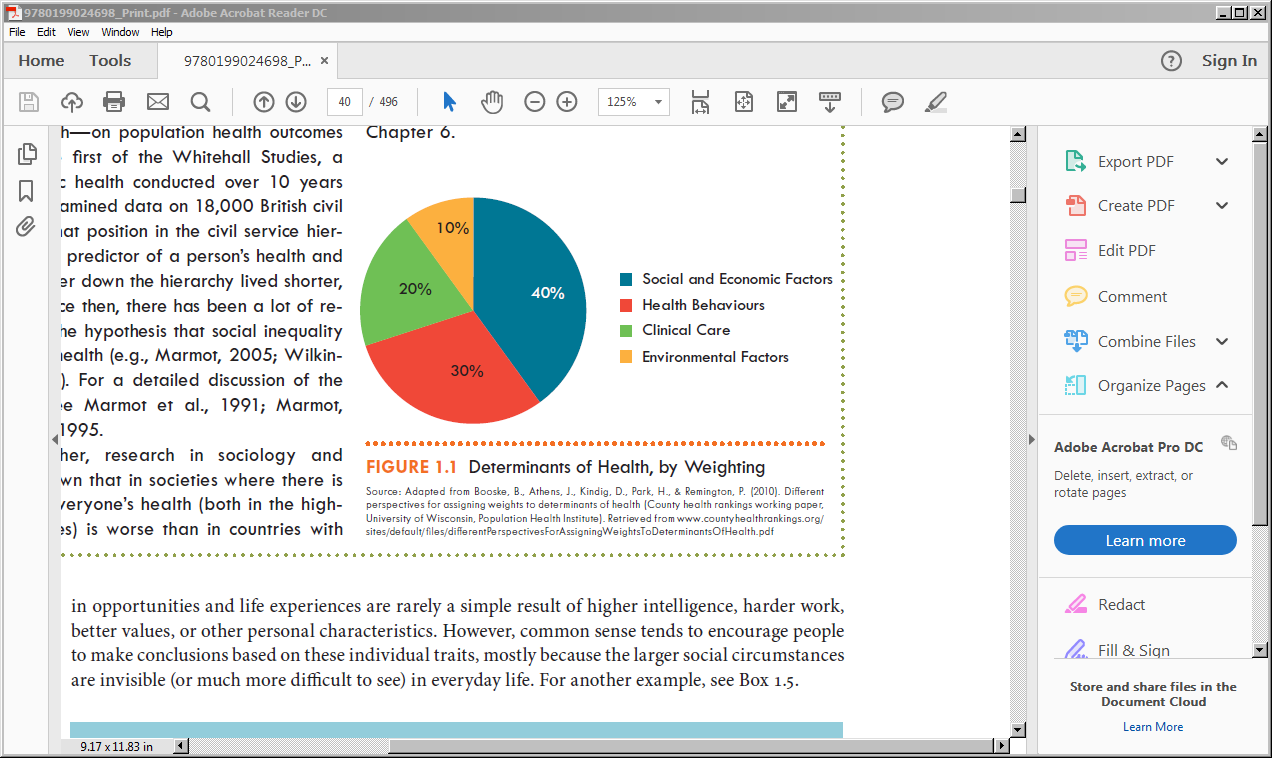 Ways of Looking at Sociology
Ways of Looking at Sociology
Today, sociologists highlight four distinct schools of thought:
Conflict theory
Functionalism
Symbolic Interactionism
Feminism/Feminist Theory
Conflict Theory
Concerned with the unequal distribution of wealth and power in a society
Theorists view society as a collection of groups that constantly struggle with each other to dominate society and its institutions, or to achieve equal access
Draws inspiration from Marx and Weber
Weber proposed that ideas—including religious beliefs and economic views—can change societies
Marx proposed social conflict comes from the power difference between social classes
Functionalism
Views society as a set of interconnected parts that work together to preserve the overall stability and efficiency of the whole
Assumes that each part plays an essential and complementary role
Sociologists trace the origins of functional theory to Émile Durkheim
Manifest and latent functions are important because they help us understand how every social institution has a purpose (Merton 1957)
Social problems are the failure of institutions to adapt during rapid social and economic shifts
Symbolic Interactionism
Focuses on small-group interactions—the ways people interact with one another, and the meanings, definitions, and interpretations that influence these interactions.
Originated with Max Weber
Explores
Meaning people attach to behaviour 
Social reality as something that people are always constructing and revising
Qualitative data, rather than the quantitative data 
It is through face-to-face, symbol-using interaction that people “construct” reality together
E.g., Online Gaming
Culture is fluid, not static
Symbolic Violence: Nonphysical violence or harm perpetrated by the powerful against the powerless.
Feminism
Feminist sociology has deep roots in feminist theory
Several subdisciplines: liberal feminism, antiracist feminism, socialist feminism, radical feminism, ecofeminism, and others
Focus on gender inequality and the domination of women by men
Study the ways gender makes the lives of women and nonbinary people different from those of men
Rejection of the female role is far more costly to women than is men’s rejection of the male role
Intersectionality: A theoretical approach that examines the interconnection of social disadvantages related to ethnicity, class, and gender, which creates more complex, interdependent systems of oppression.
Skills Gained from Studying Sociology
Skills Gained from Studying Sociology
Research abilities
Cross-cultural awareness and understanding
Problem solving and critical thinking skills
Communication, reading, and writing skills 
Recognition of trends and patterns
Chapter Summary
In this chapter we learned:
The sociological imagination and how it helps us see big issues in small problems and strangeness in familiar things
Ways that sociology developed in connection with the Enlightenment and saw how it distinguishes itself from other social sciences
Two of sociology’s central concerns—culture and social structure—are invisible but also the key to understanding how societies work
Sociology is the systematic study of social institutions, societies, inequality, and different types of people, relationships, and groups
It has always been oriented toward problem solving
Many approaches to sociological thinking but four discussed in this book include: conflict theory, feminist theory, functionalism, symbolic interactionism
Discussion Questions
What is the sociological imagination?

Explain how studying sociology teaches critical thinking skills.